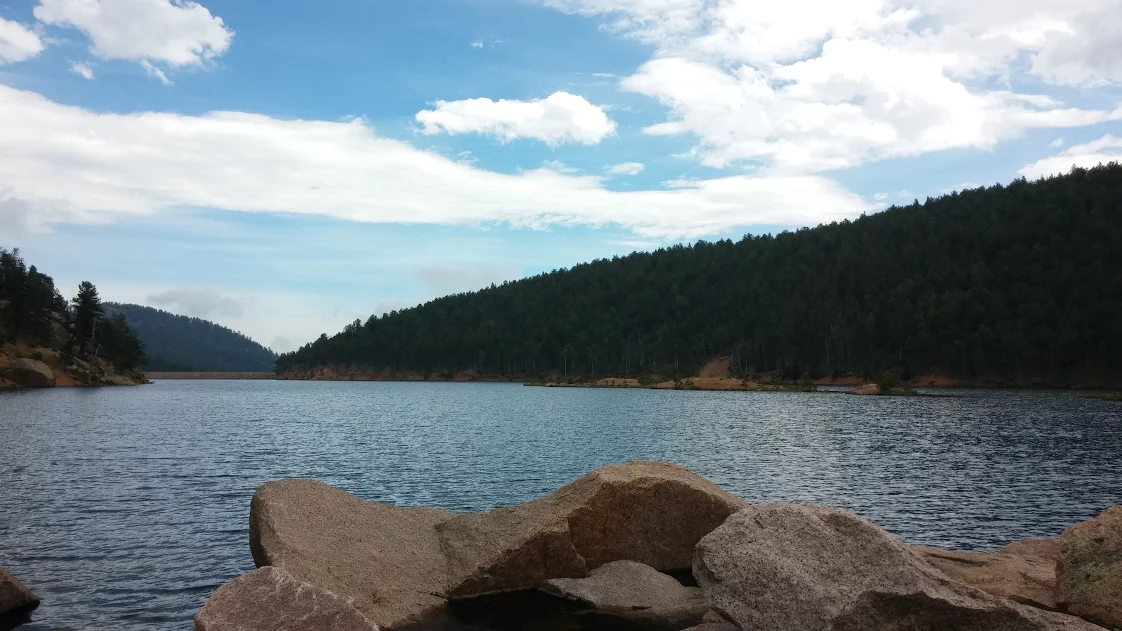 Spatial Analysis of Fluoride and Arsenic Contamination in Colorado Water
Isabella Gee
Environmental and Water Resources Engineering
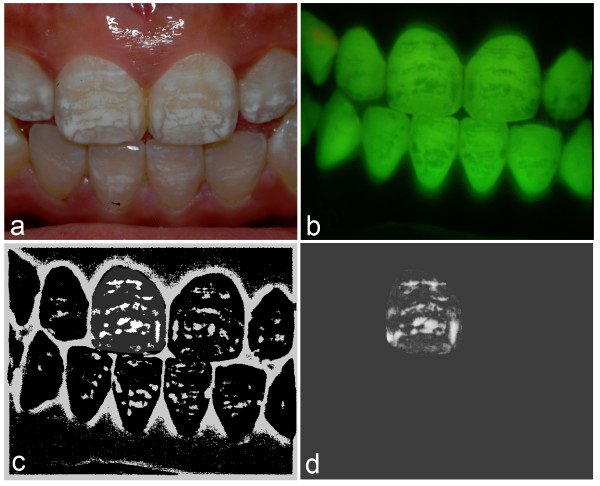 Regulations
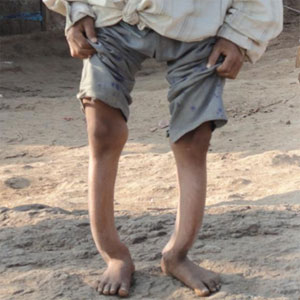 Fluoride EPA Limit:
[F] = 4 ppm


   Arsenic EPA Limit:
  [As] = 10 ppb
<2 ppm
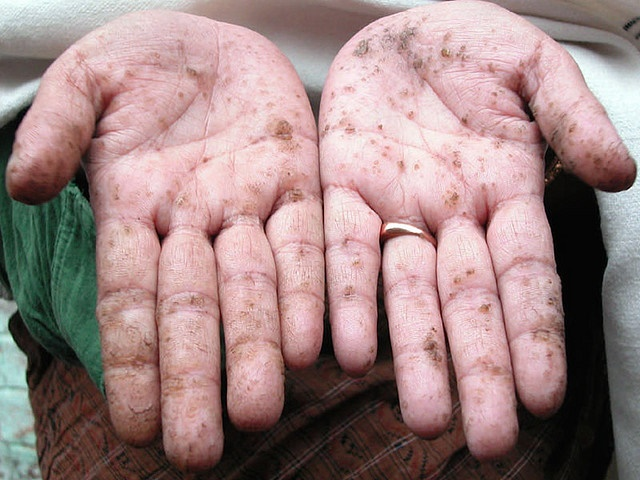 [Speaker Notes: Dental Fluorosis
Keratosis
Skeletal Fluorosis


BC fluorosis regulated
But may be lowered 
Issues for small plants
expeditiously

Some examples of fluorosis and background on Fluoride regulations in the US 

MCL is 4ppm, secondary MCL is 2ppm, but that’s non enforceable and just for prevention of aesthetic problems. Aluminum has a secondary MCL at 0.05-0.2ppm

Because the EPA is reviewing fluoride as part of the second 6-year plan, the MCL could be lowered to the WHO limit, which could in turn affect small plants that already have difficulties with fluoride
My research focuses on how small treatment plants can remove fluoride most expeditiously]
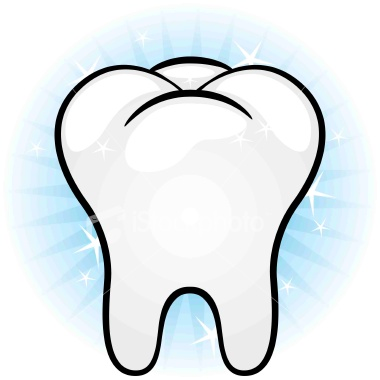 F-
F-
F-
F-
Hydroxyapatite
Ca10(PO4)6(OH)2
Fluoride replaces OH- groups in hydroxyapatite and is remineralized as fluorapatite
Fluorapatite
Ca10(PO4)6F2
F-
F-
Fluorosis
F-
F-
[Speaker Notes: Example of how fluoride affects the dental enamel

A little bit is beneficial as it protects from caries and cavities, but if it continues it can cause fluorosis]
Data Sample Sites
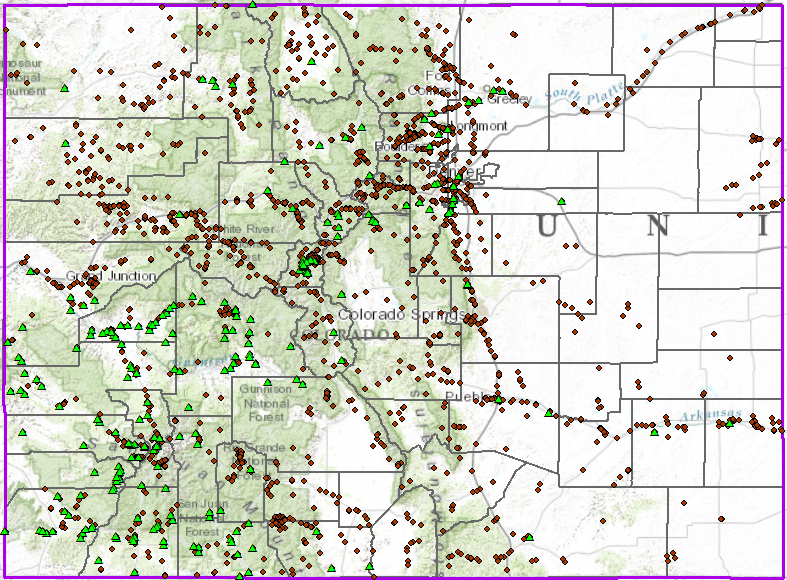 Influencing Factors
Geology
Hydrology
Goals:
Interpret Fluoride and Arsenic data for trends
Identify areas of high risk for contamination
Investigate potentially impacted Water Systems
STORET Data Collection
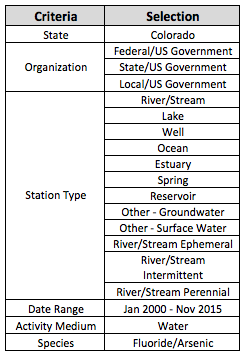 All Government Data
All Relevant Water Sources
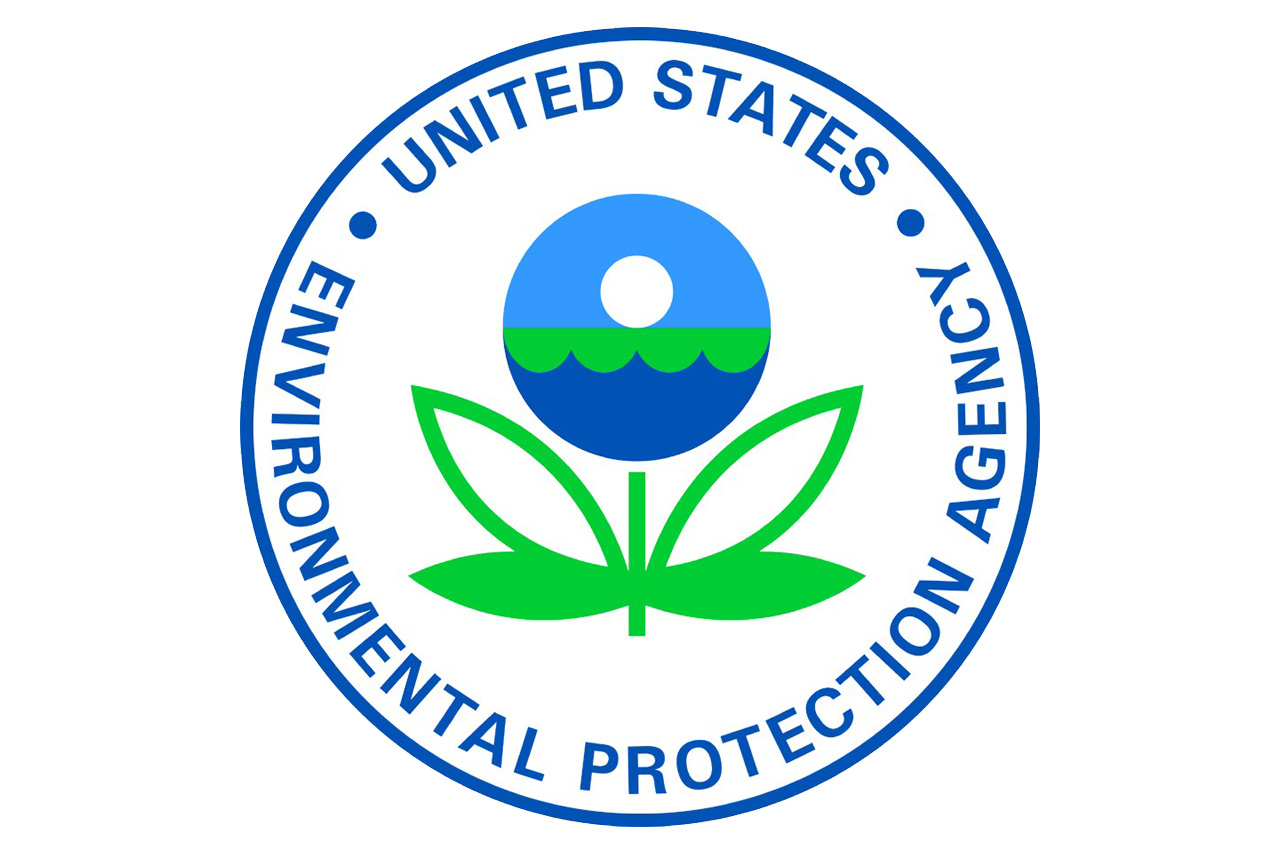 Basic Parameters
Colorado Geology
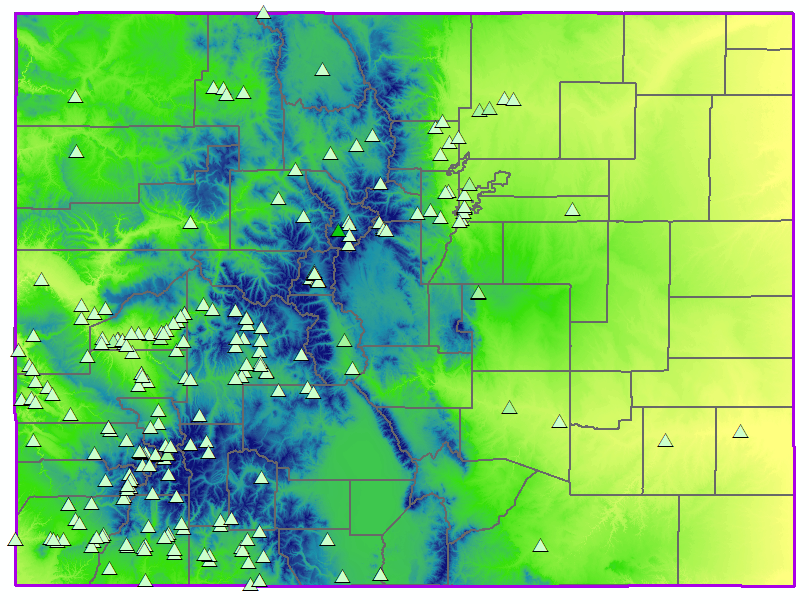 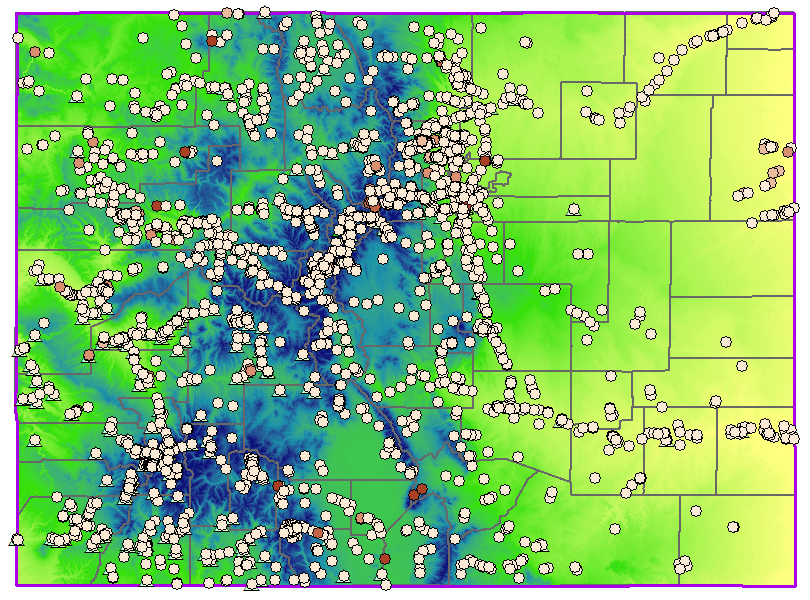 [Speaker Notes: SUMMIT County]
Colorado Hydrology
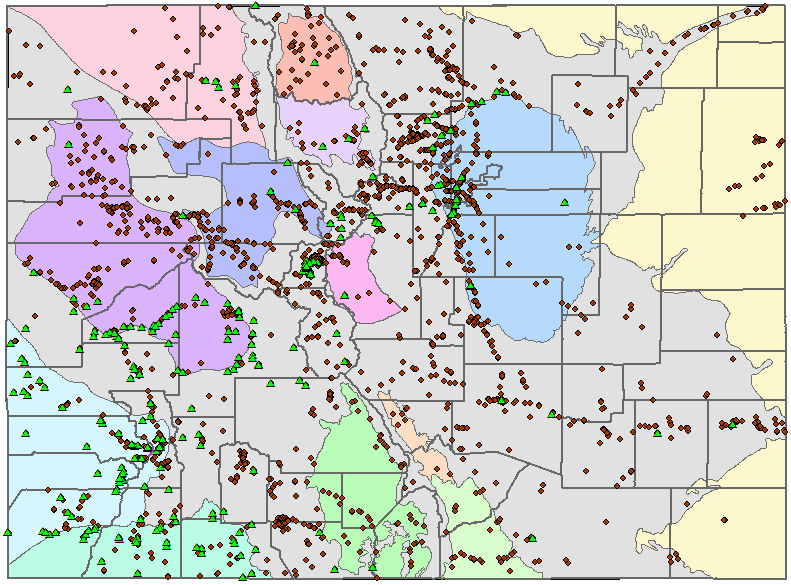 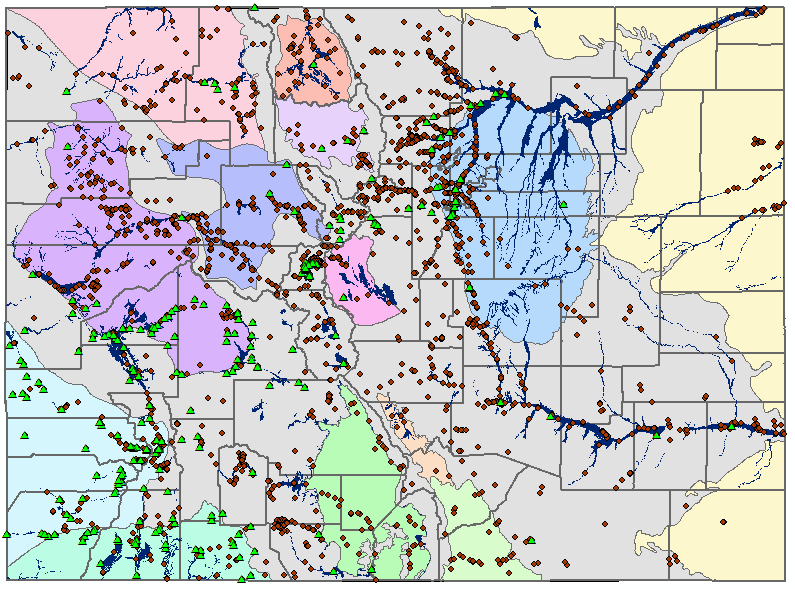 13 unique bedrock aquifers
Alluvial Aquifers: Streams and Creeks
[Speaker Notes: Groundwater located close enough to surface water to receive direct surface water recharge  means it’s at risk for certain pathogens and viruses groundwater isn’t typically known for]
Distribution of Water Sources in CO Community Water Systems
2%
1%
17%
7%
54%
19%
[Speaker Notes: Going to link number of water systems and distributions to the counties]
Colorado Demographics
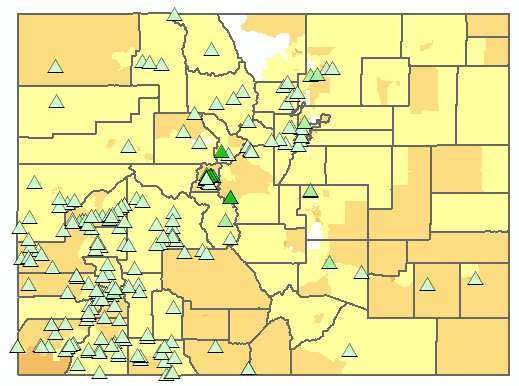 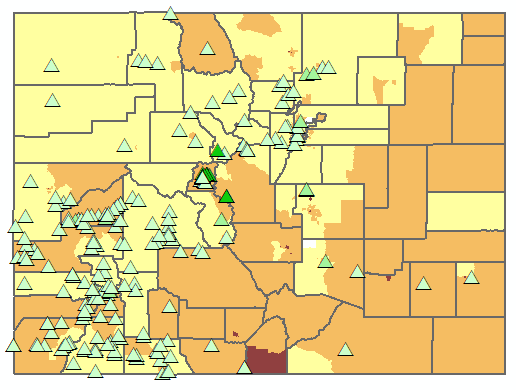 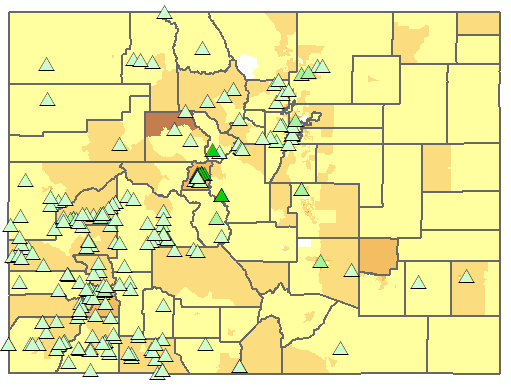 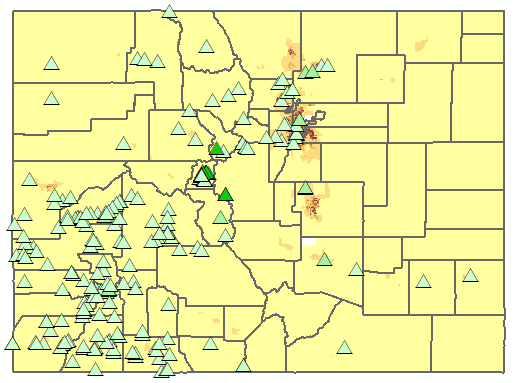 Legend
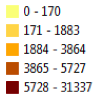 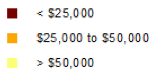 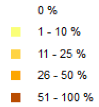 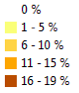 Average Household Income
Population density (per SQM)
% Families Below the Poverty Level
Unemployment
[Speaker Notes: Families below poverty level                                                                 High pop density in Colorado Springs and Denver Area
Income
Unemployment
Pop density]
To Do
Data processing and interpretation
Where is contamination occurring?
What are the physical trends?
NHDplus stream mapping
Further demographic studies
Who is at risk?
County and Water System Identification
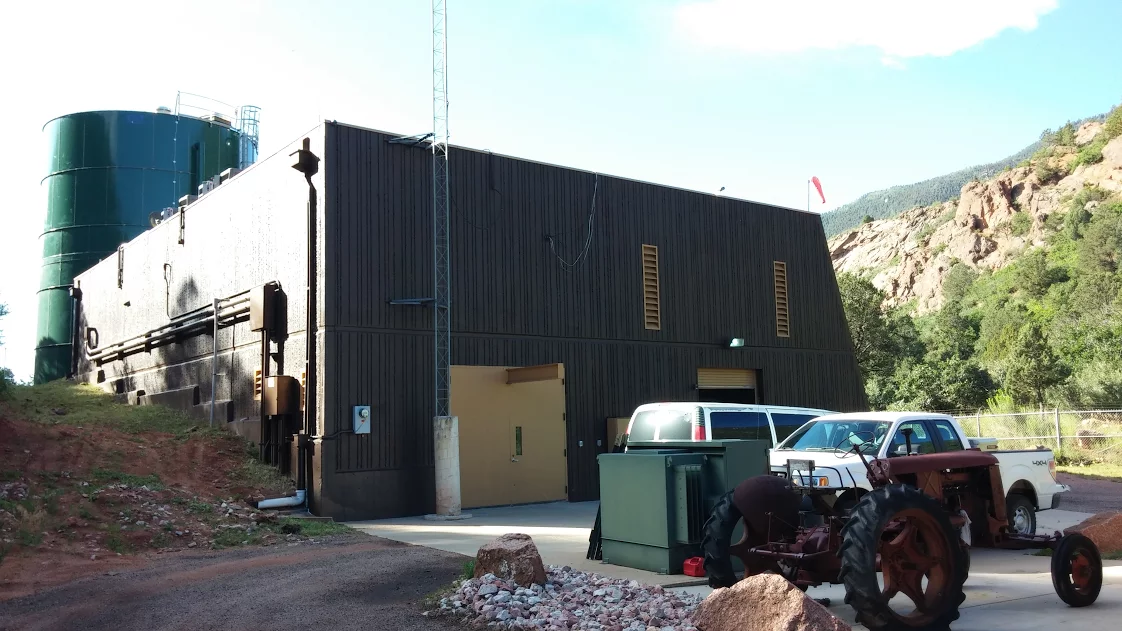 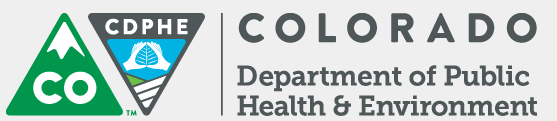